-
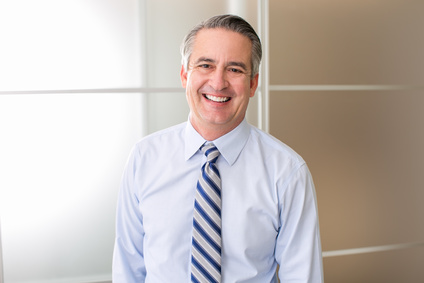 JEAN- LUC DELAVINE
Titulo do trabalho
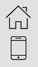 12 Street Name
Lisboa
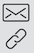 name@mail.com
twitter.com/name
000 111 333
OBJETIVO
FORMAÇAO
EXPERIÊNCIA 
PROFISSIONAL